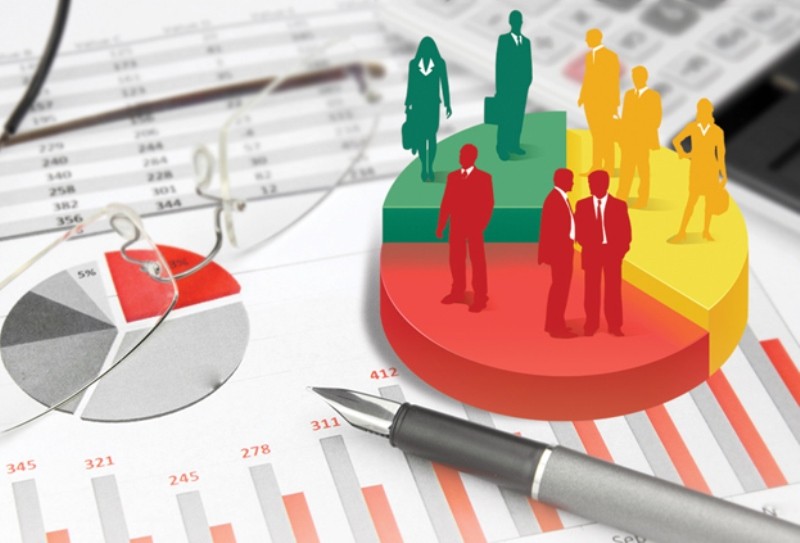 Медико-социальная работа с пожилымиЛекция 2. Формы и методы медико-социальной работы с пожилыми людьми
К.пед.н., доцент
Патрина Елена Николаевна
patrina-vgsxa@mail.ru
89061736222
385355
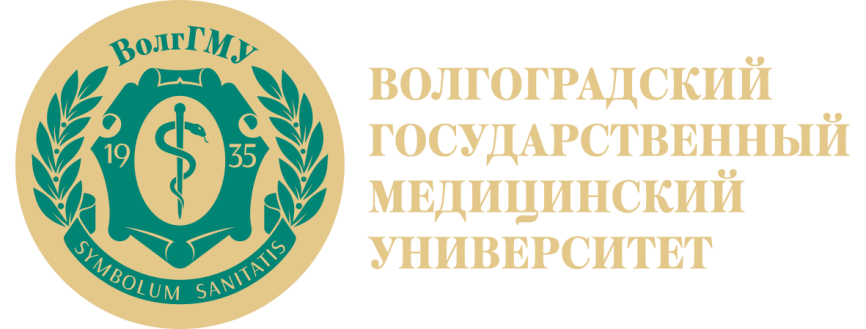 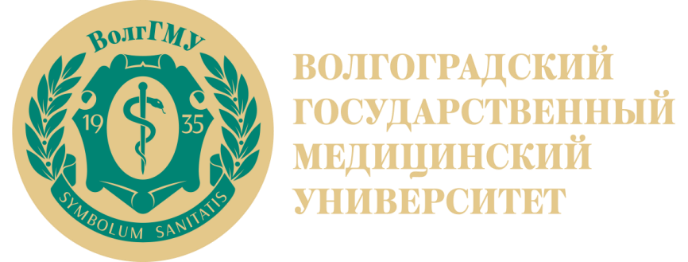 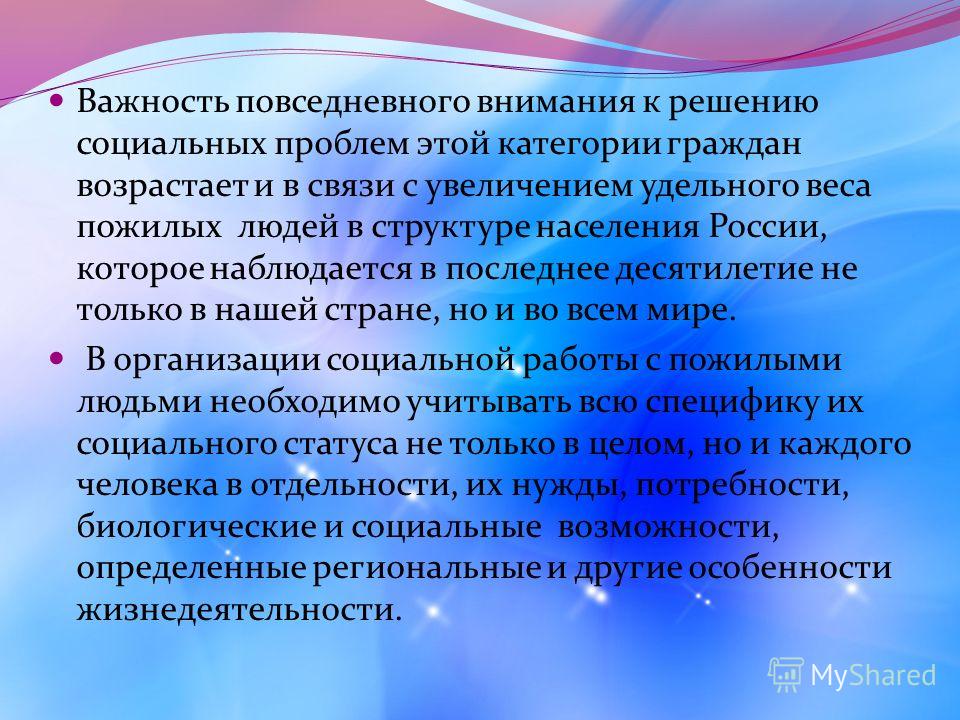 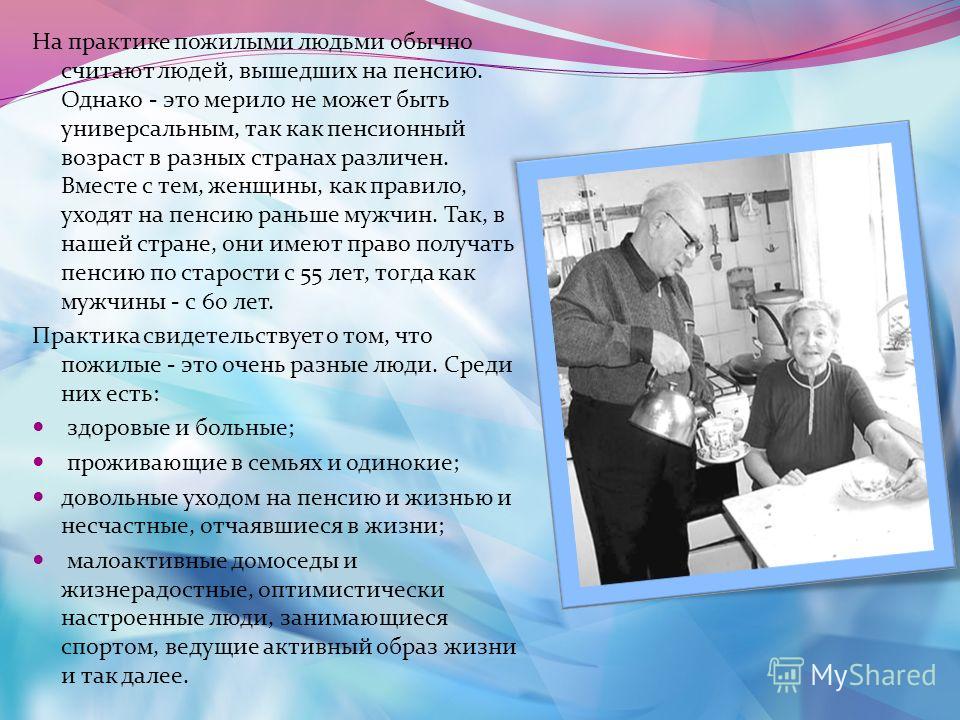 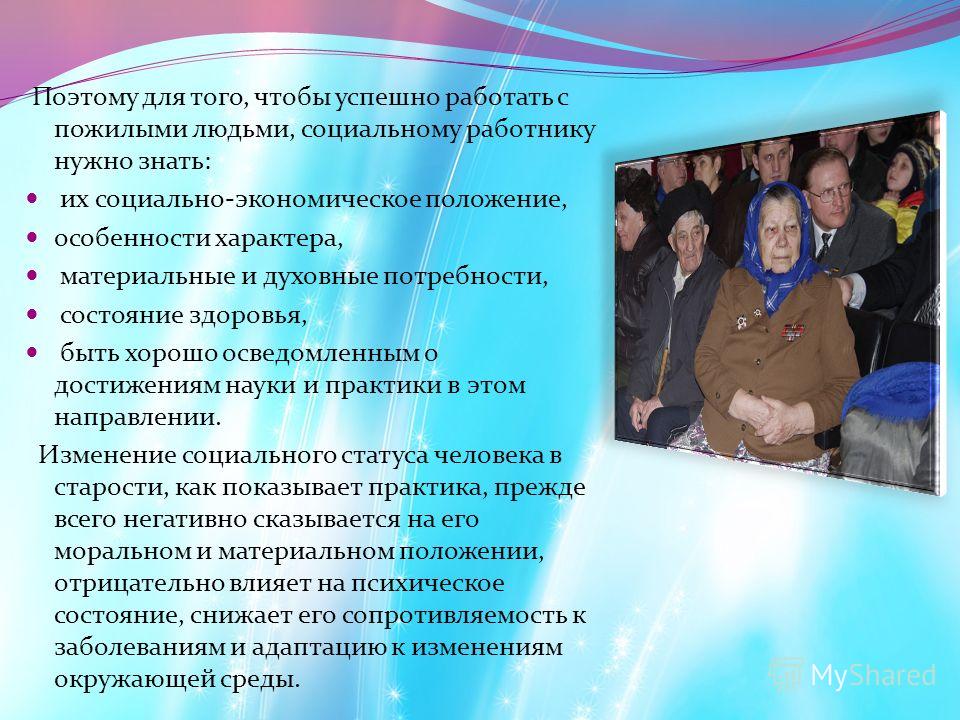 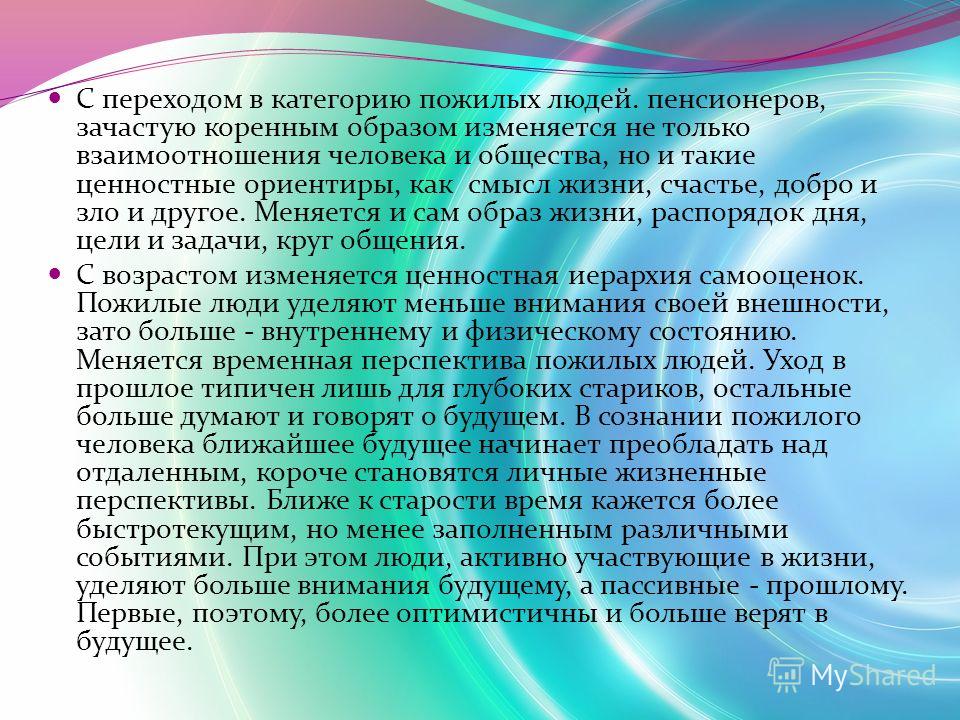 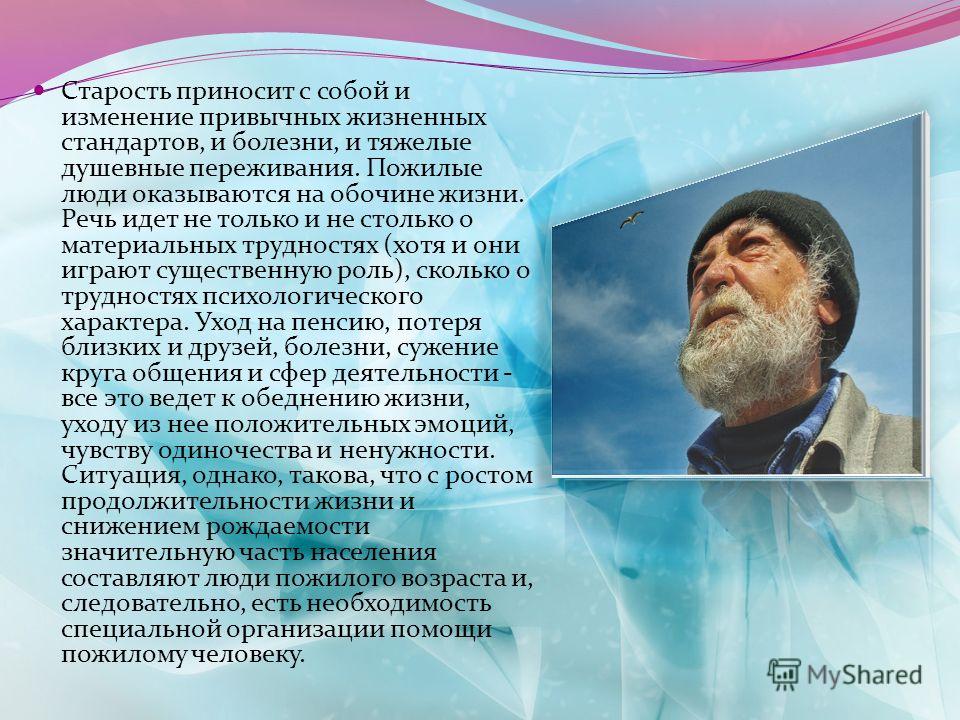 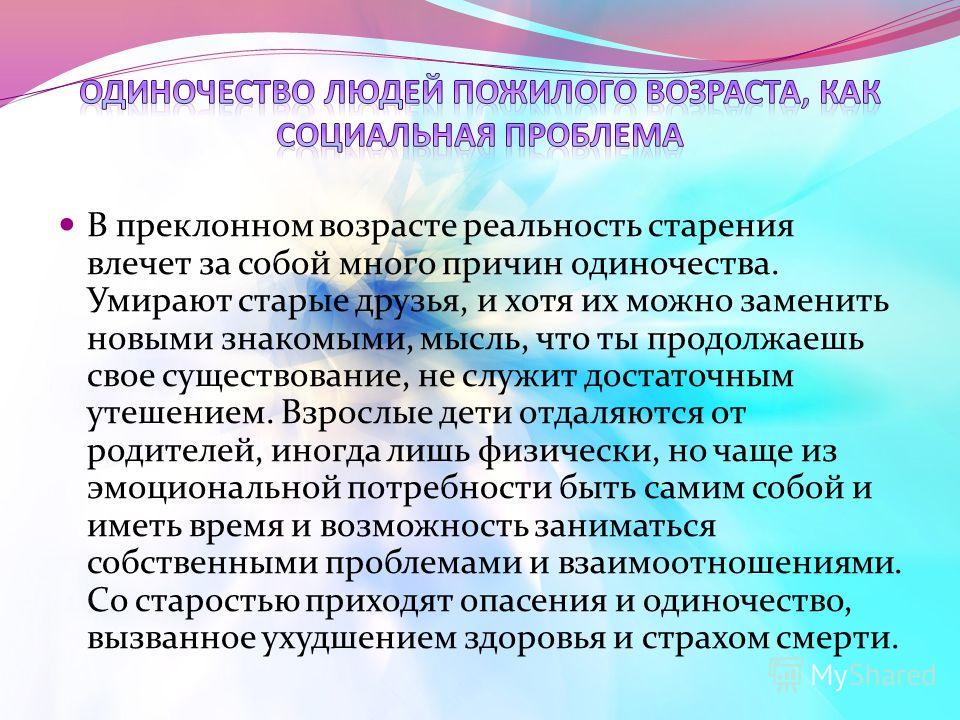 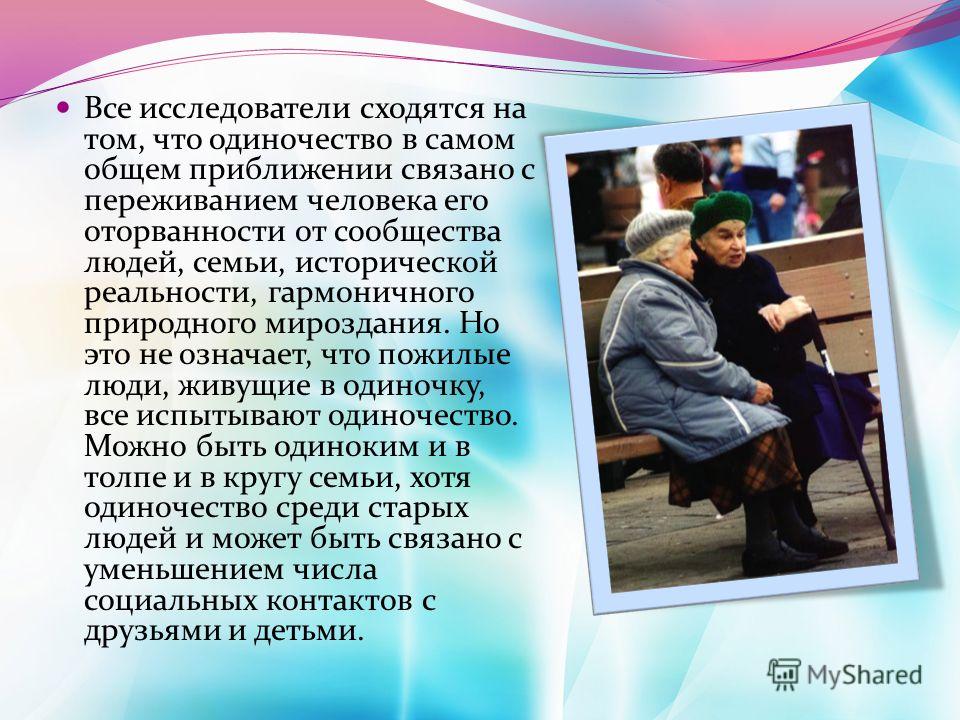 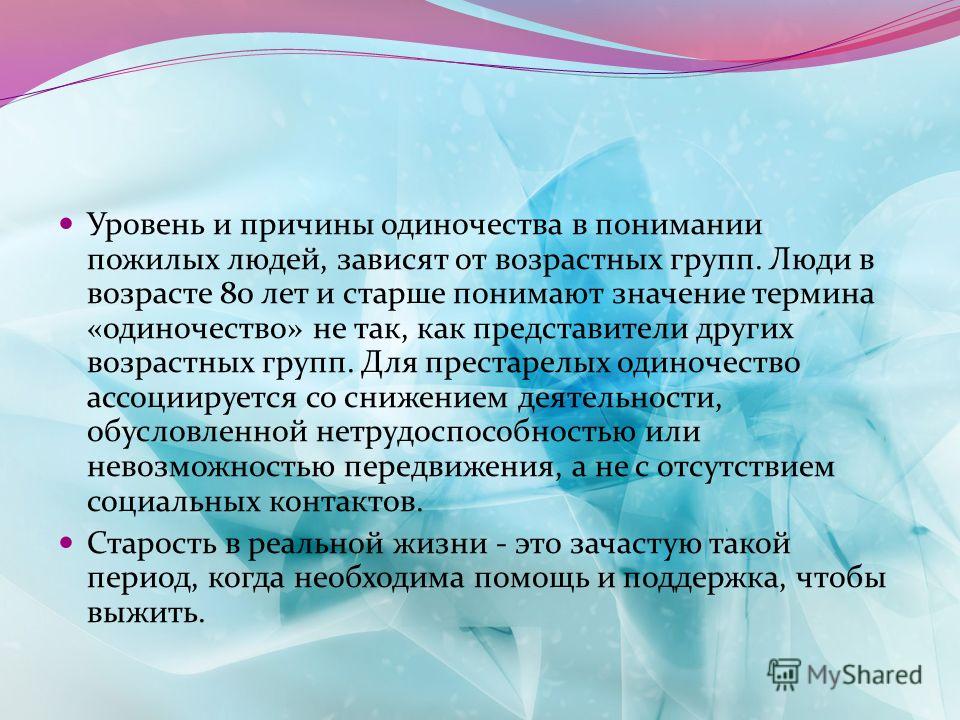 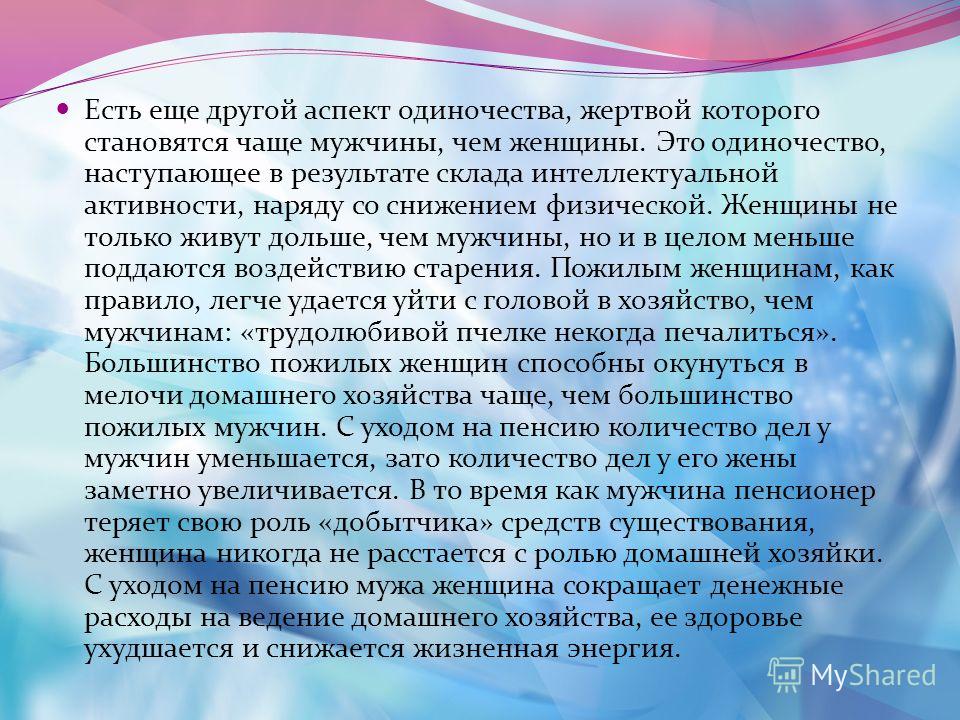 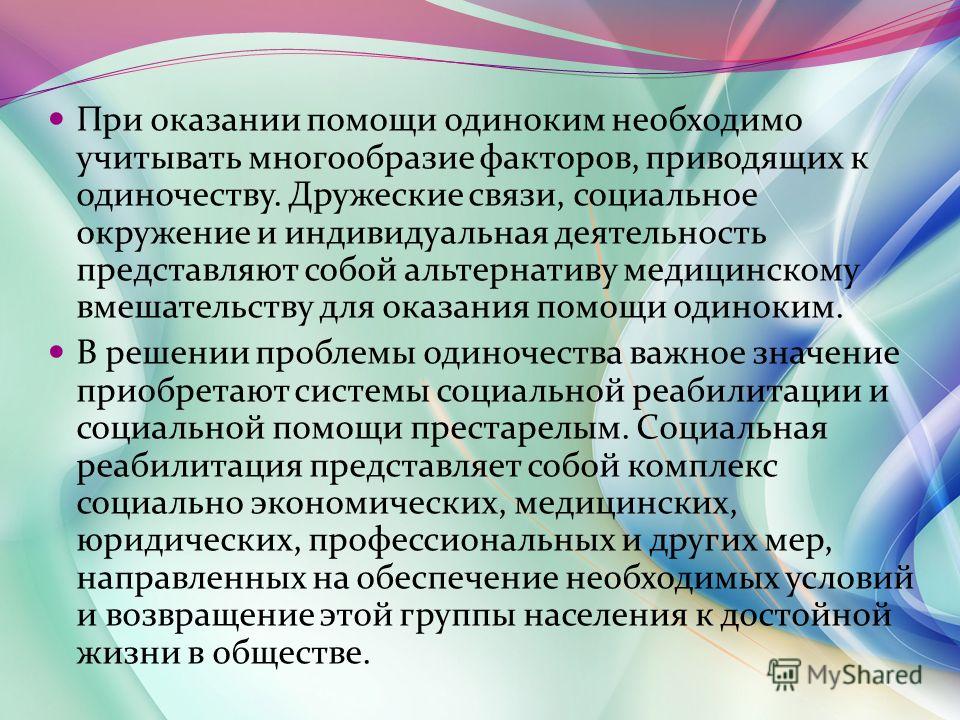 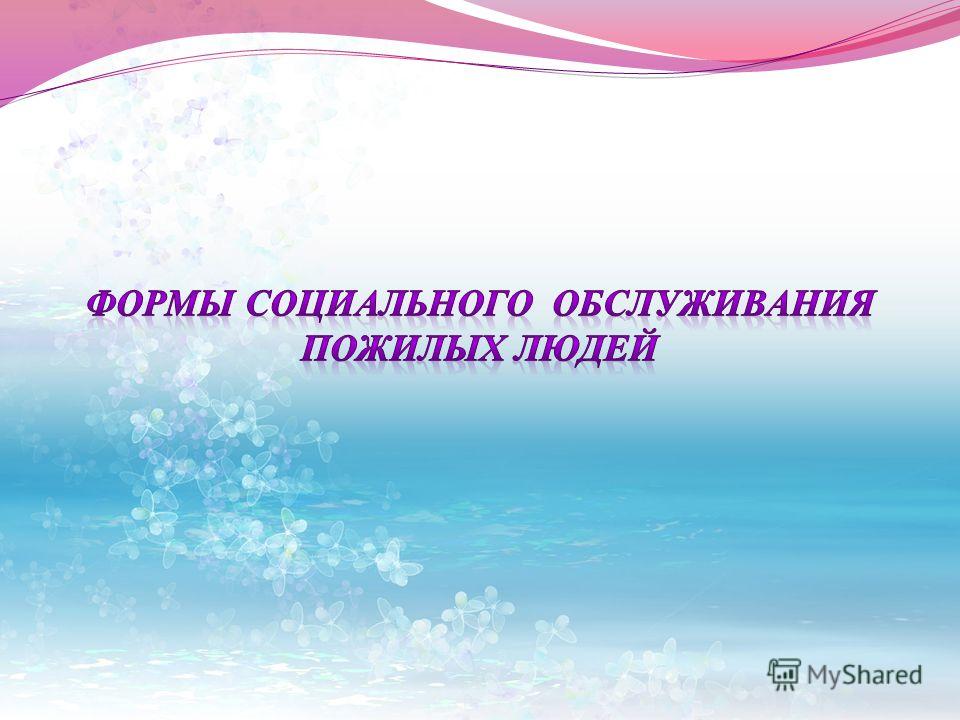 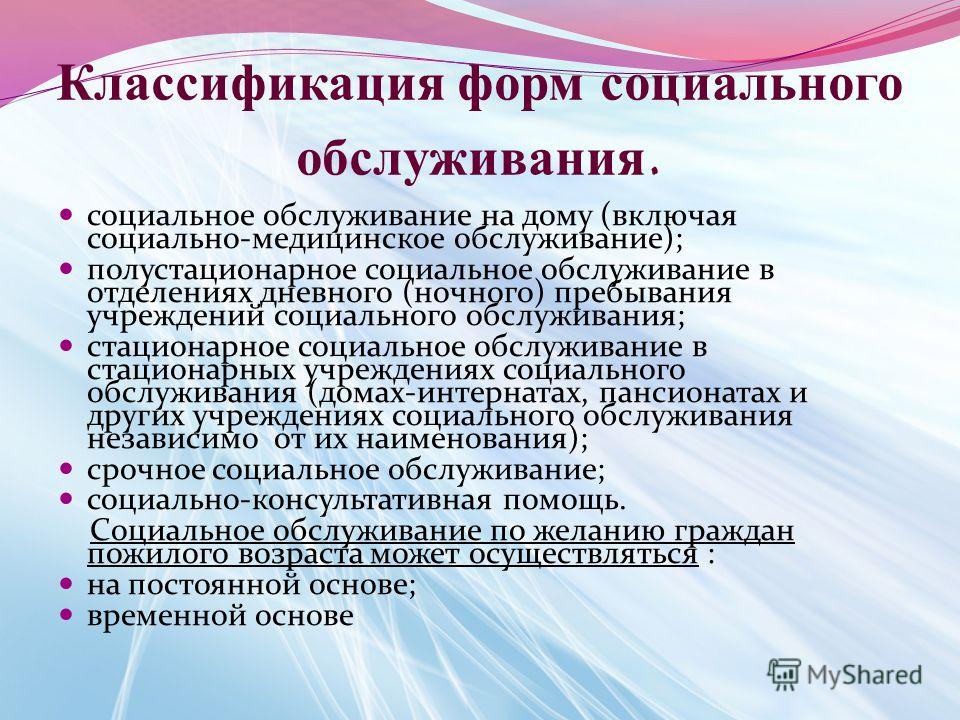 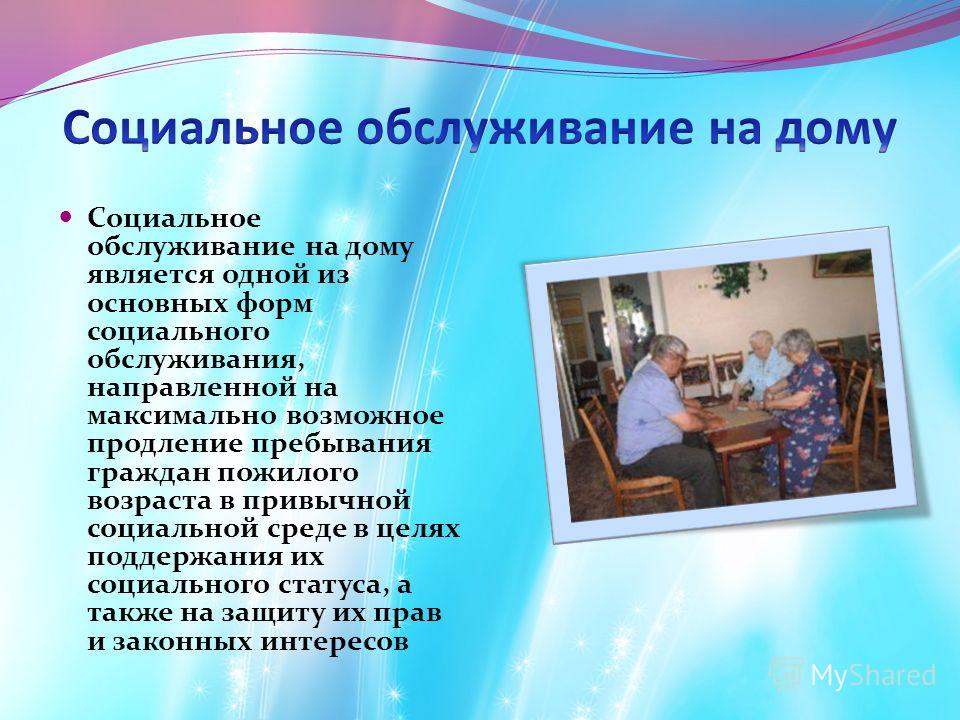 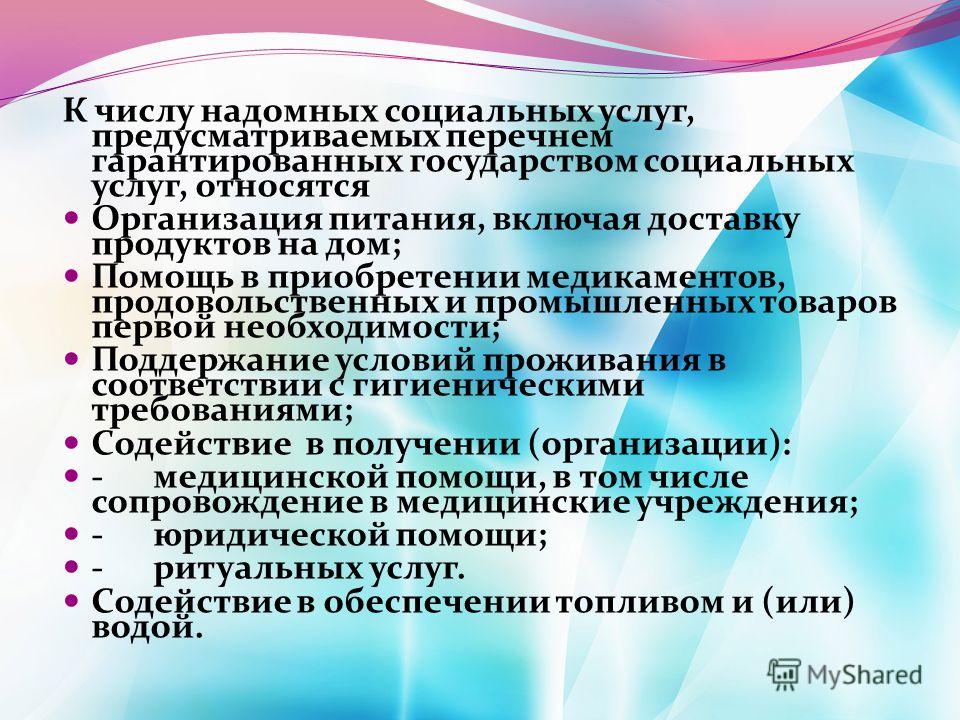 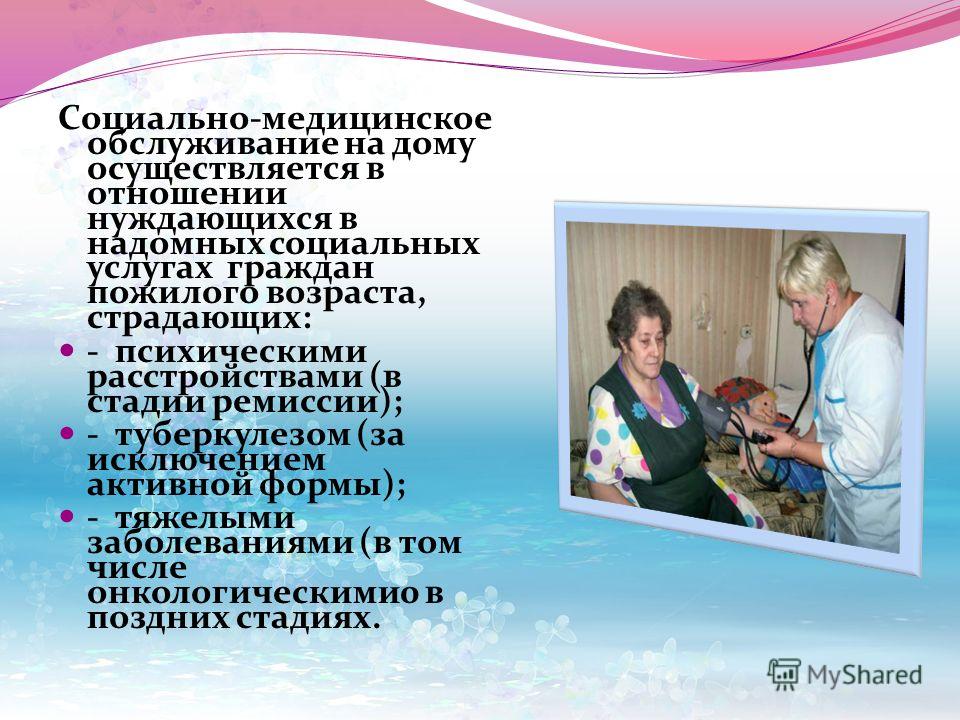 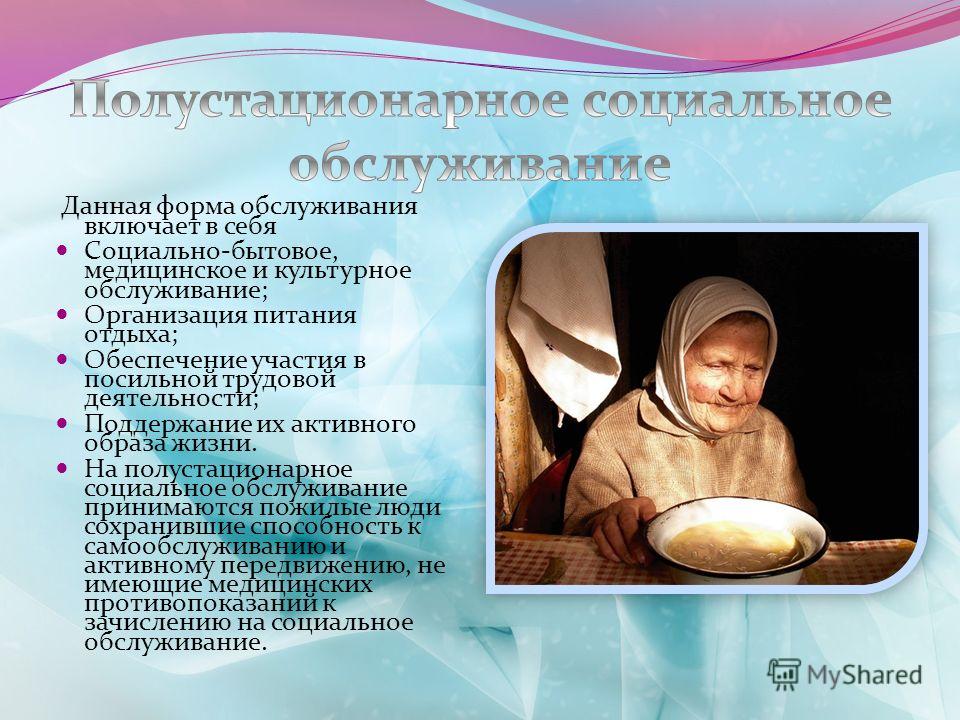 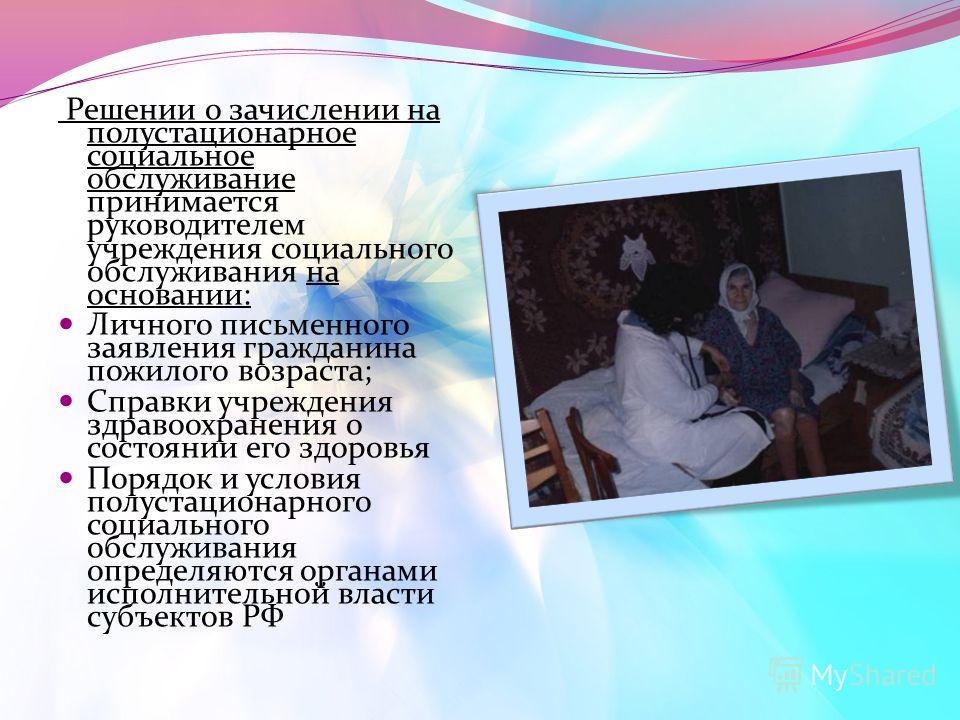 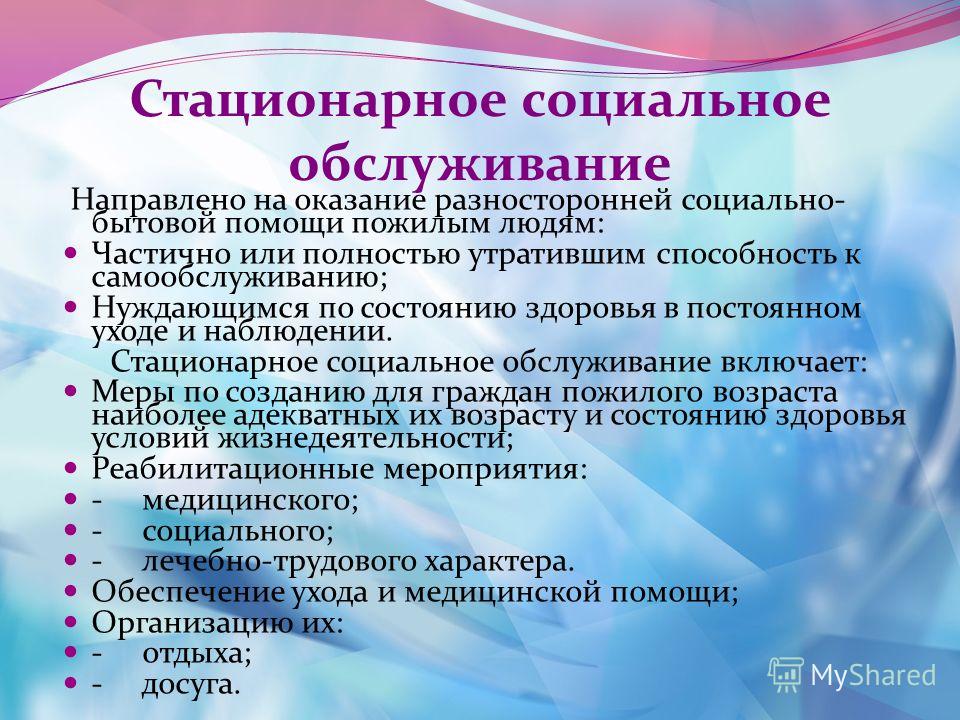 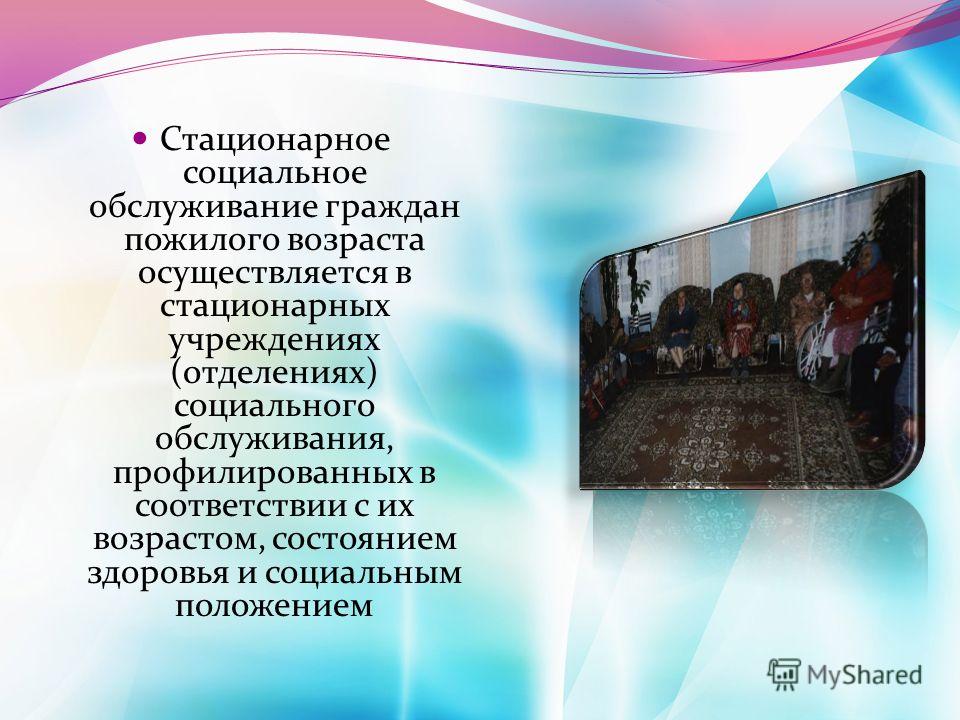 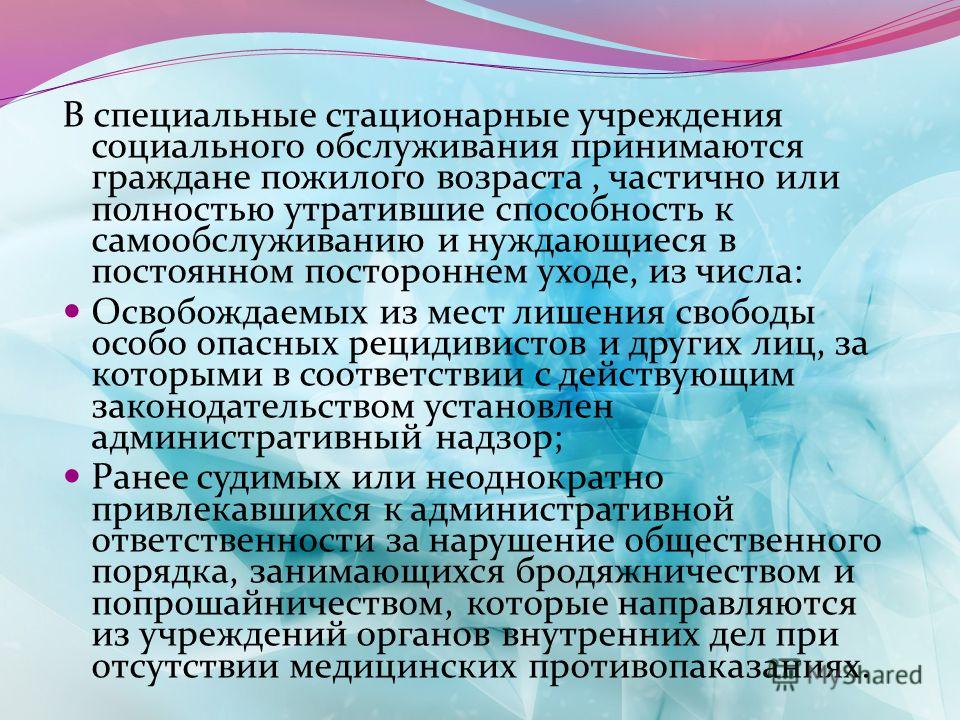 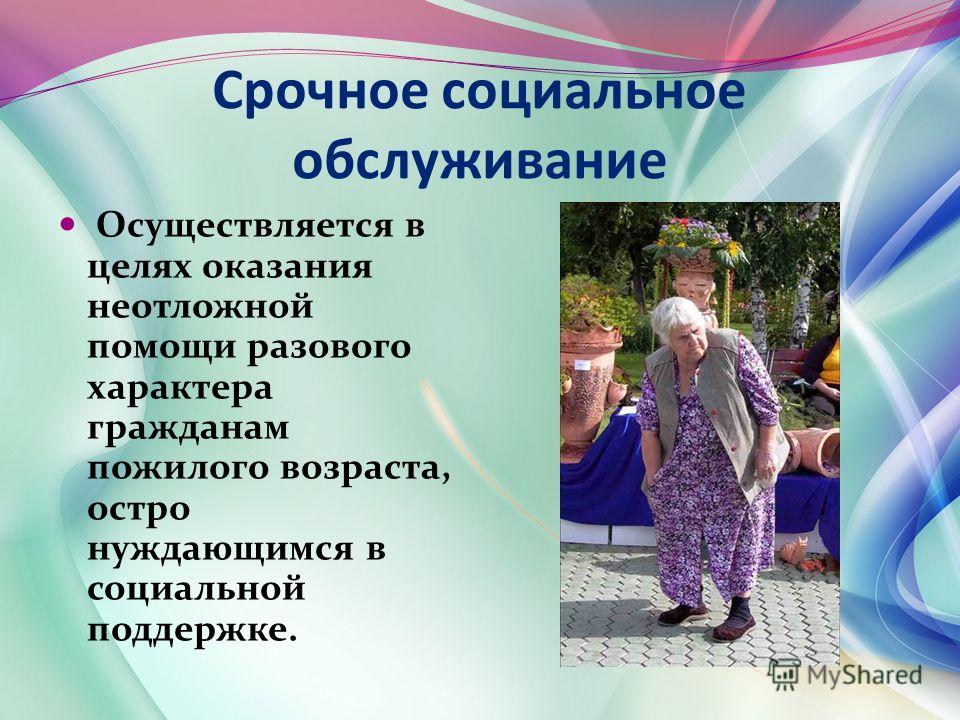 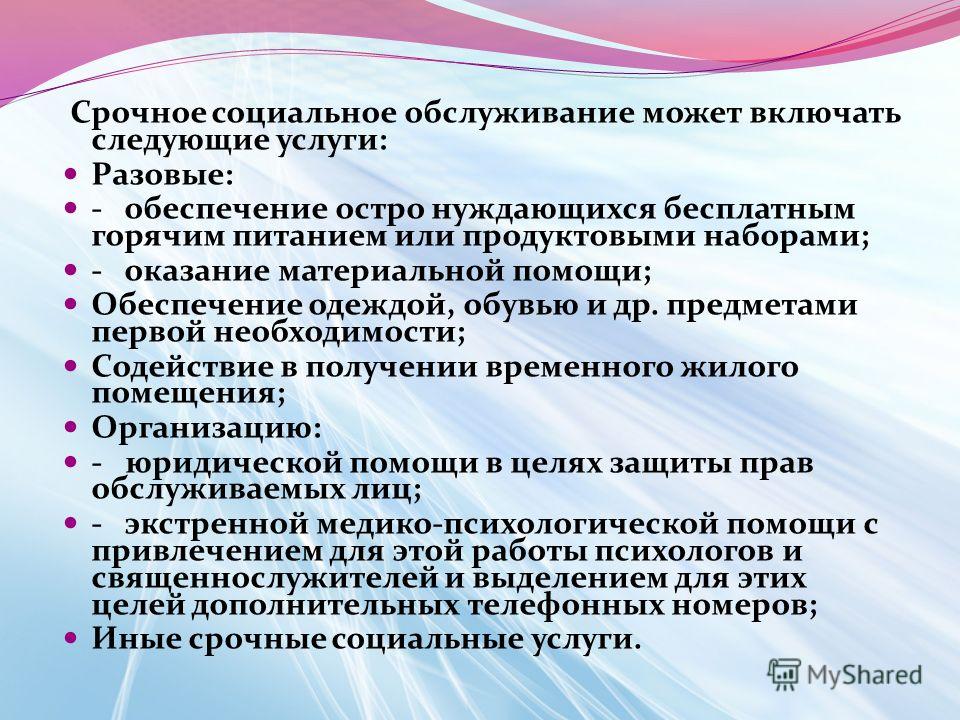 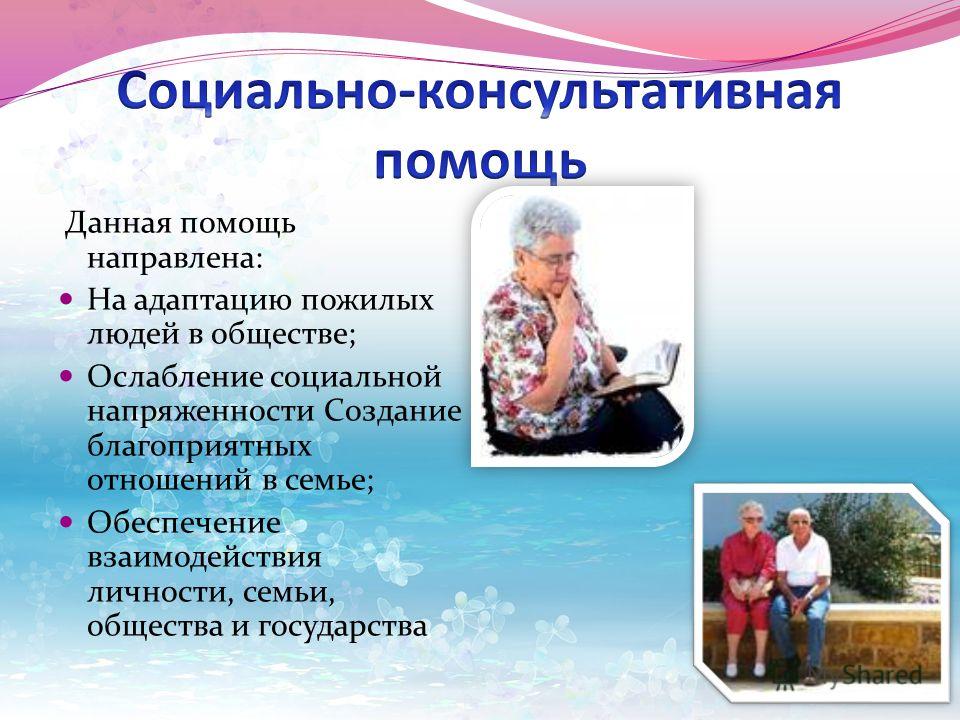 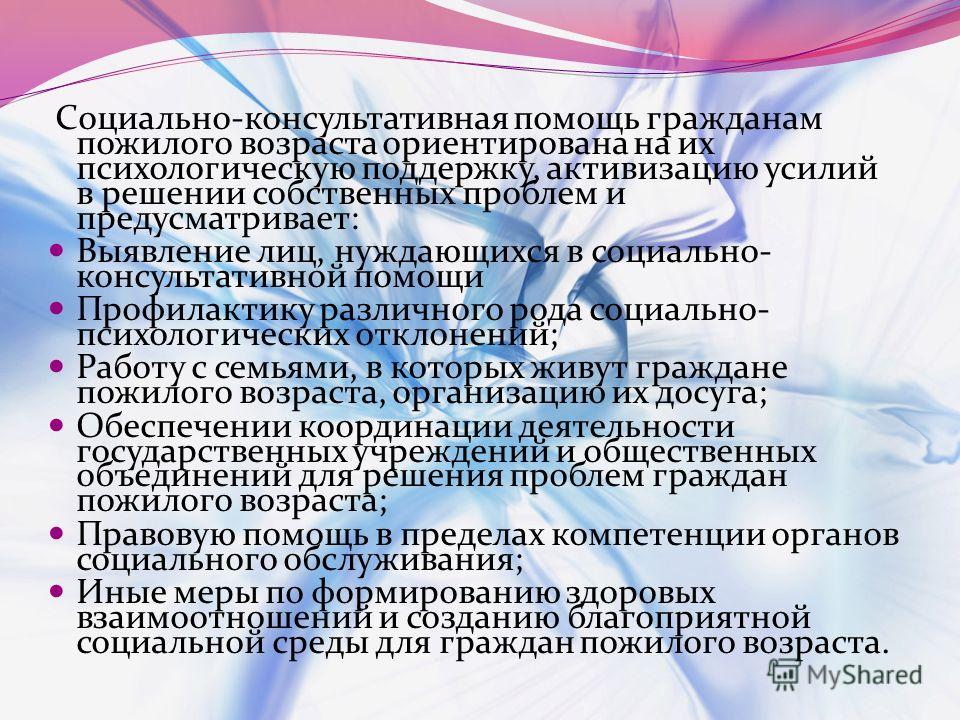 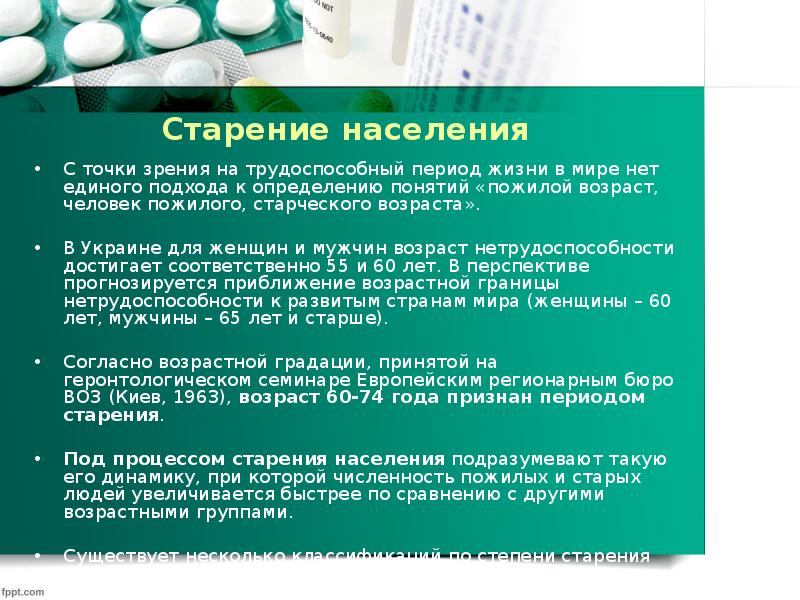 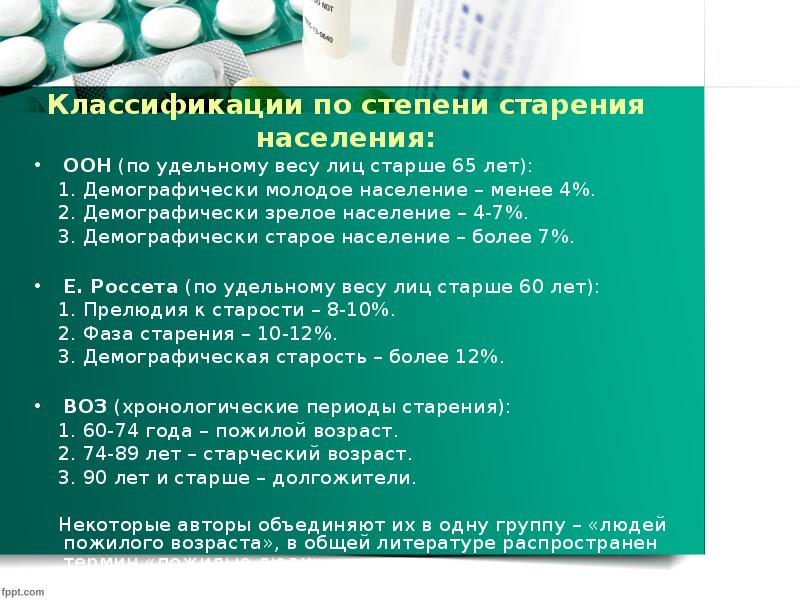 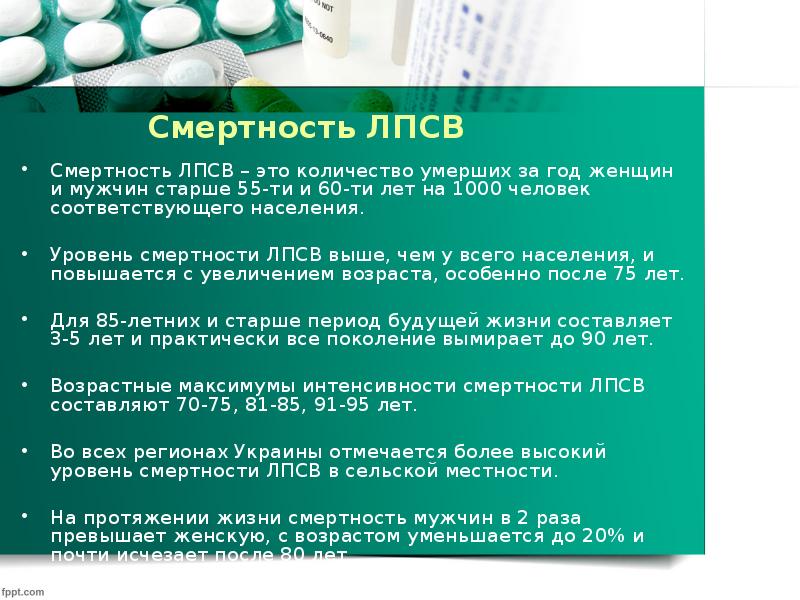 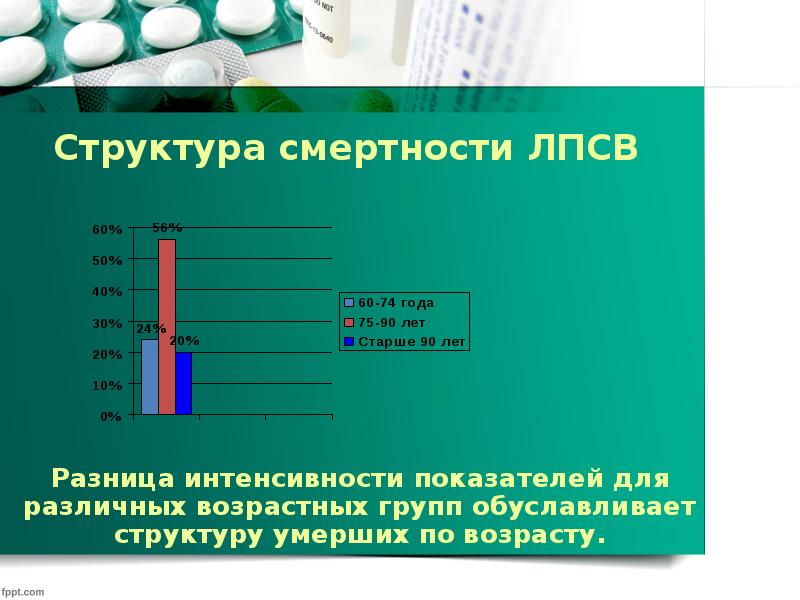 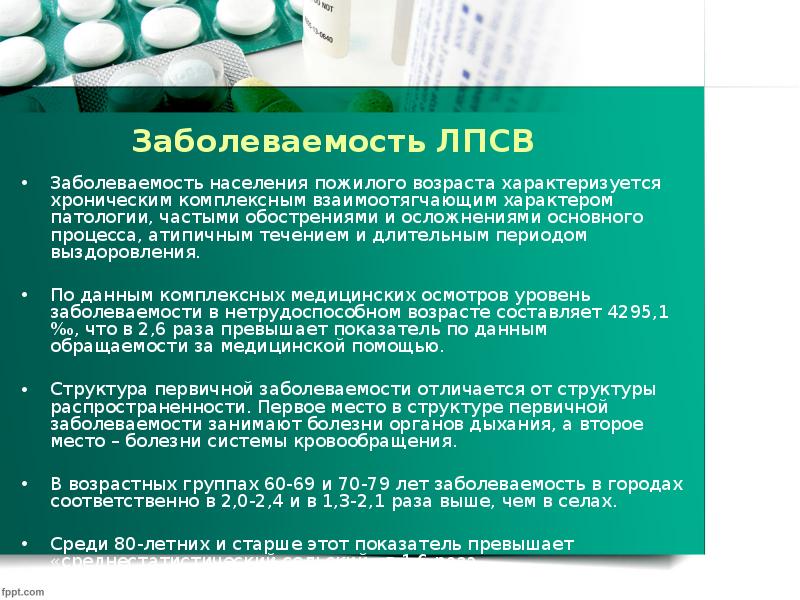 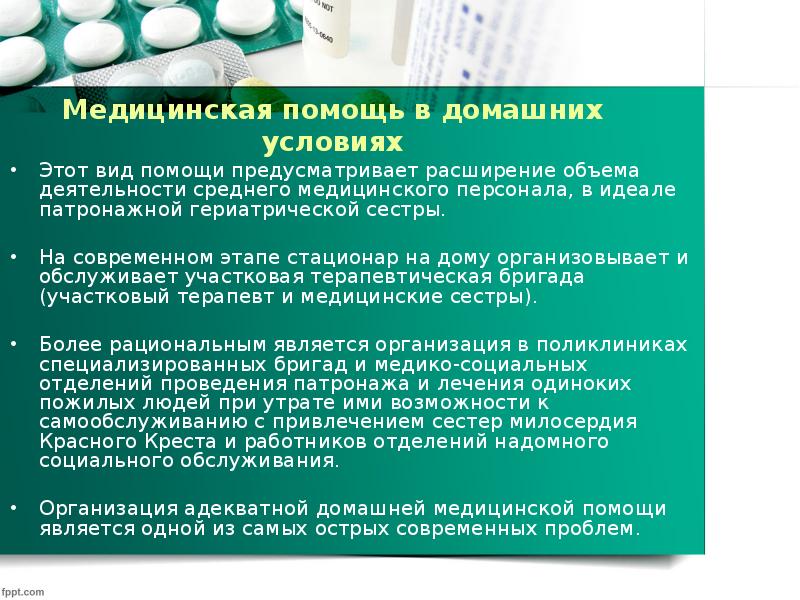 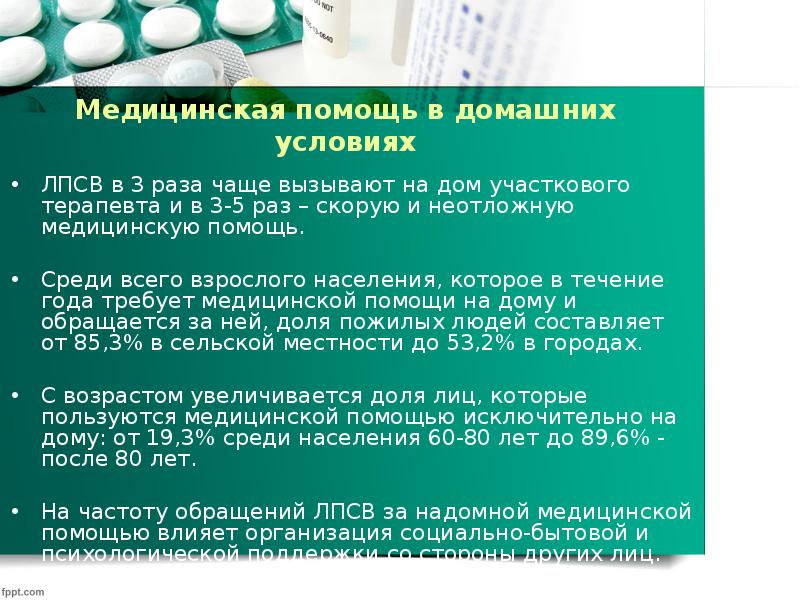 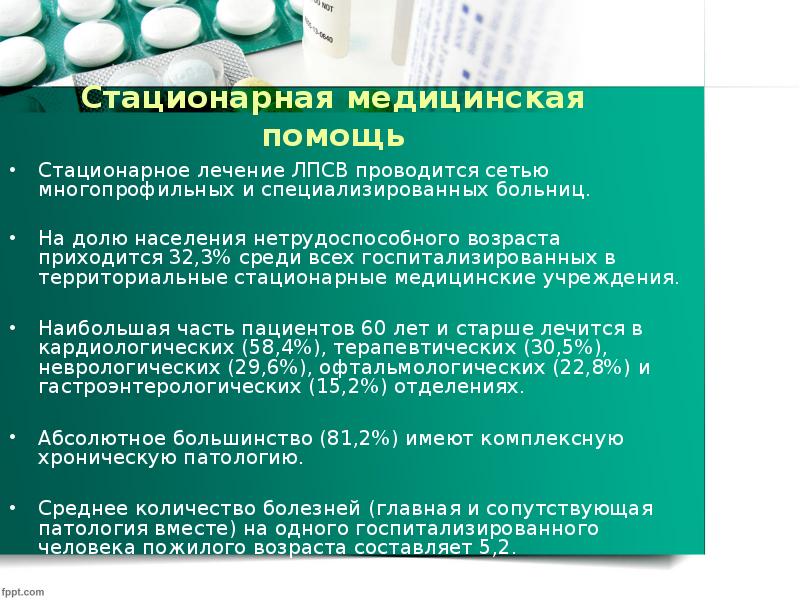 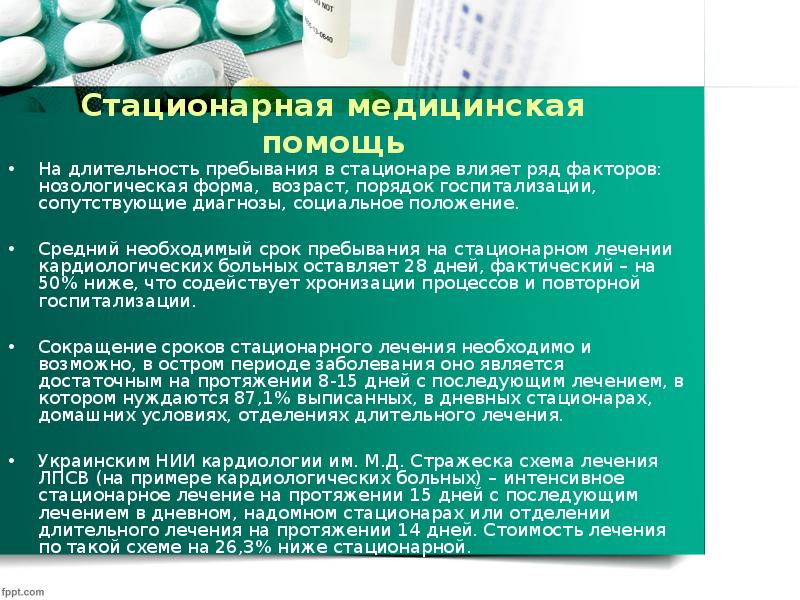 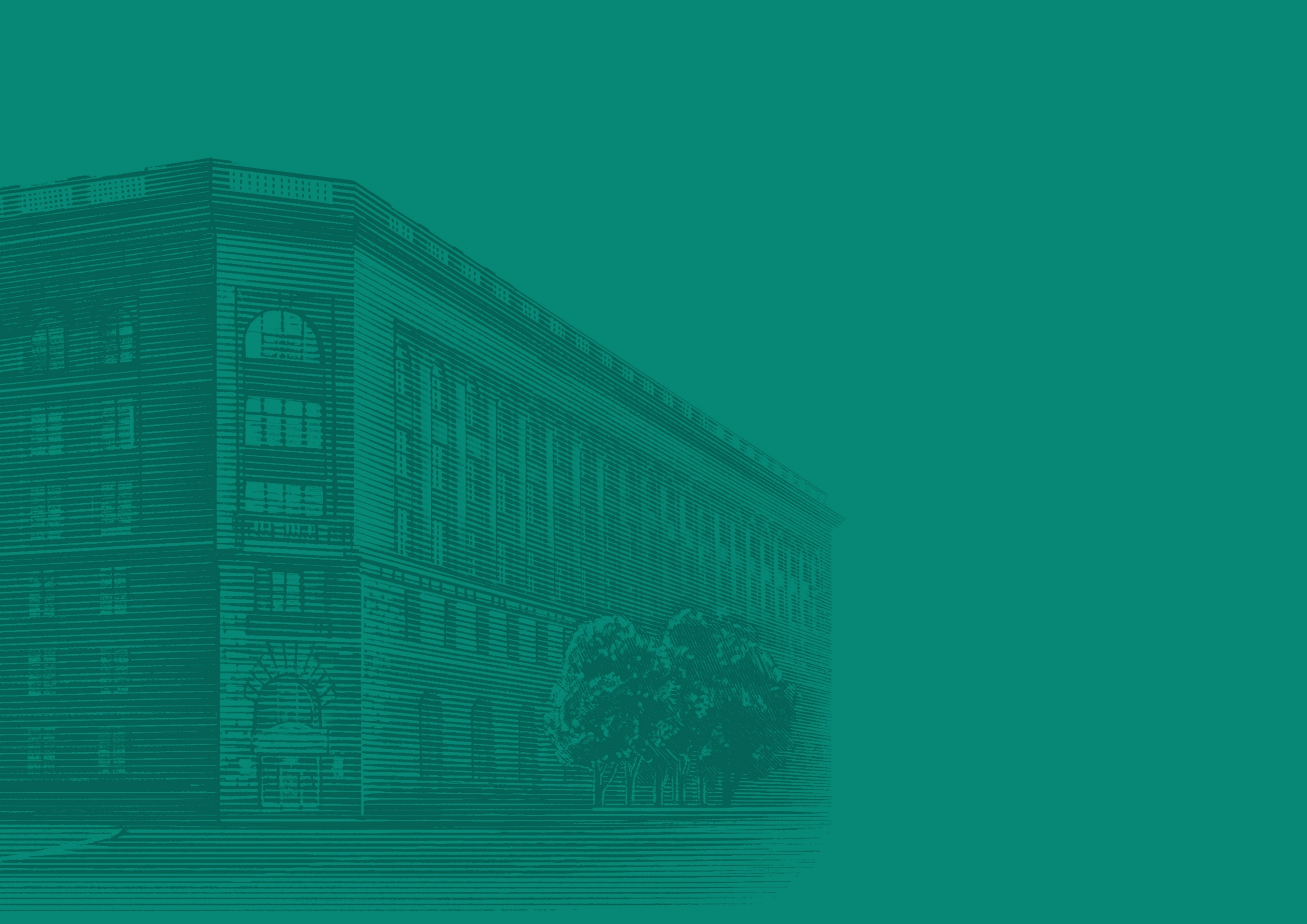 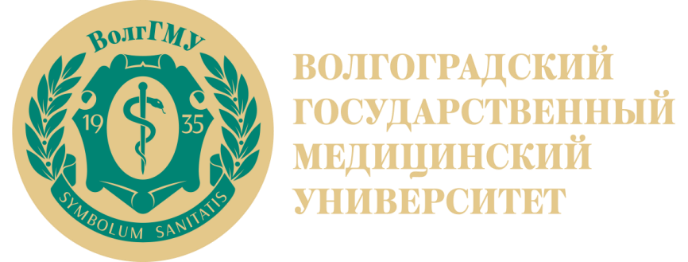 Спасибо за внимание
Тайна старости до сих пор неразгаданна…